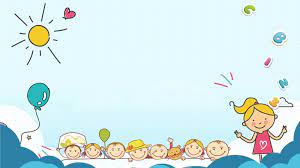 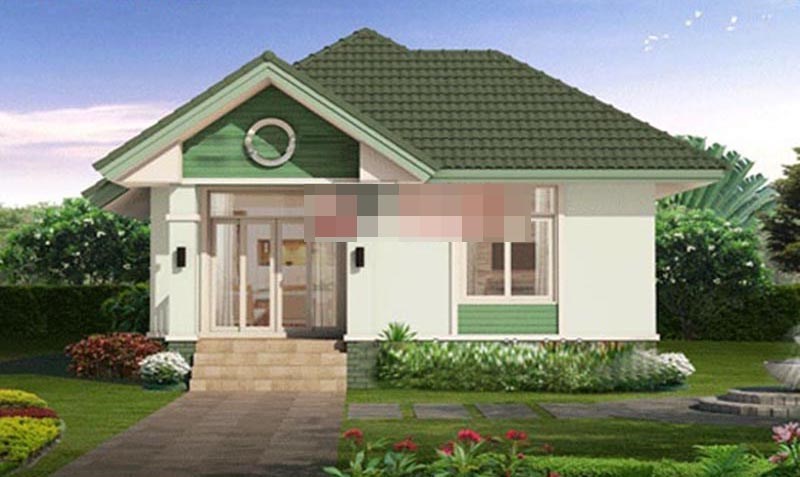 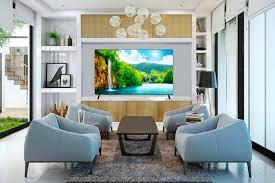 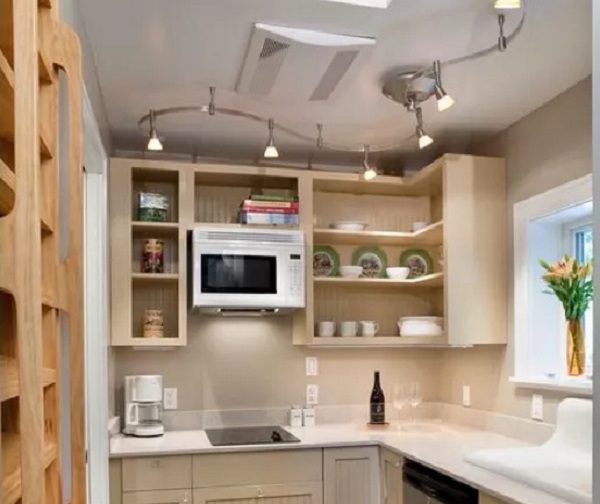 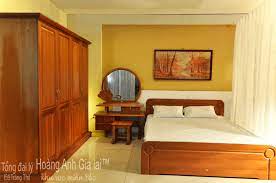 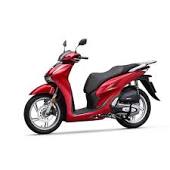 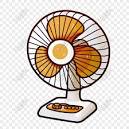 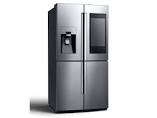 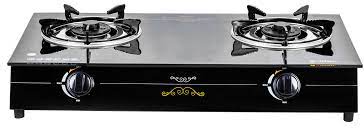 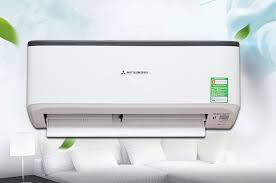 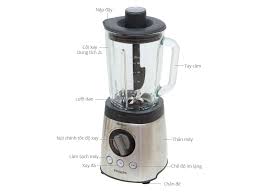 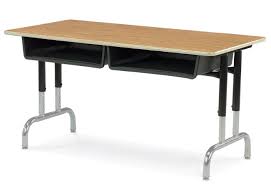 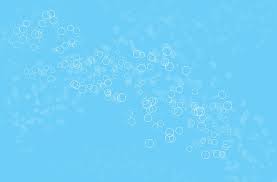 Trò chơi: Bé nhanh tay, nhanh mắt
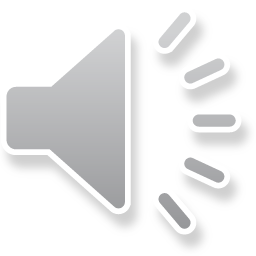 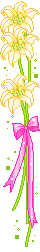 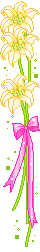 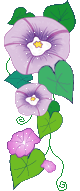 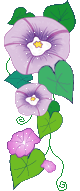 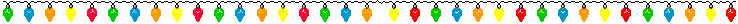 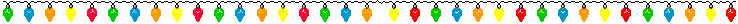 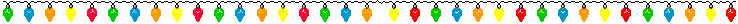 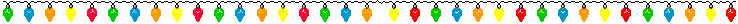 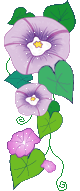 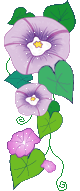 Kết thúc
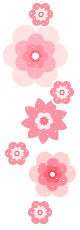 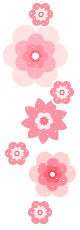 Chúc các bé chăm ngoan học giỏi
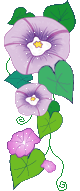 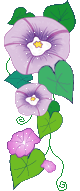 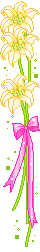 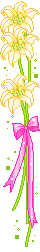 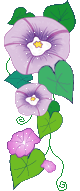 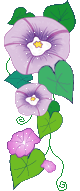